Tuesday, January 29, 2013
Agenda:
TISK, No MM
Lesson 12-4: Functions
Homework: Ch 12 HW Packet #2, §12-4 problems
TISK Problems
Write an equation in slope-intercept form for a line that passes through the points (0, 4) and (-2, 6).
Find the probability of rolling a multiple of 3 on a fair 12-sided die numbered 1-12.
Write and solve a proportion: Four is what percent of 24?
§12-4 Functions
Domain
All the values possible for the input.
Range
All the values possible for the output.
Function
A rule that takes every input in the domain and maps it to exactly one output in the range.
§12-4 Functions
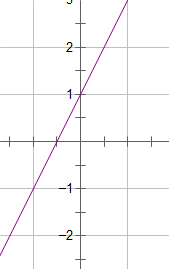 §12-4 Functions
How can you tell if a relation is a function?
Check to see if every input has only one output.
The input of -1 has two outputs, 6 and 4.
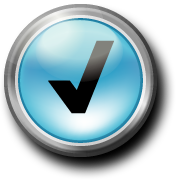 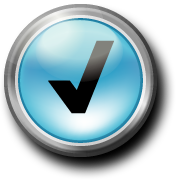 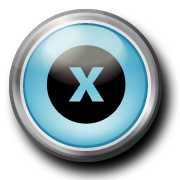 §12-4 Functions
How can you tell if a relation is a function?
Use the vertical line test (VLT).
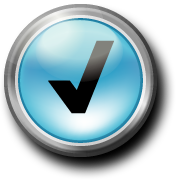 Yes, it’s a function.  It passes the VLT.
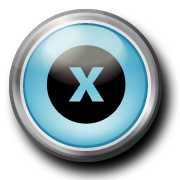 No, it’s not a function.  It fails the VLT.
§12-4 Functions
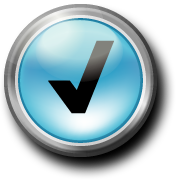 It has no “illegal” items.
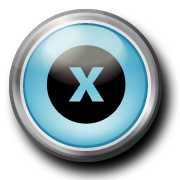 It has an exponent of 2 on the y.
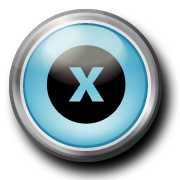 It has an x in the denominator.
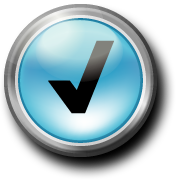 It has no “illegal” items.
§12-4 Functions
We use set notation to indicate the values in the Domain and Range of a function.
In set notation…
{a, b, c, … } means a set of numbers
{2, 4, 8, 11, 12}
(a, b) means all the numbers starting at a and ending at b, but NOT INCLUDING a or b.
(5, 12)
[a, b] means all the numbers starting at a and ending at b and INCLUDES both a and b.
What do you think (a, b] means?
What about [a, b) ?
What about [a, b) U {c, d}?
§12-4 Functions
Give the domain and range of the following relations:
Domain (D):
{
-2,
-1,
0,
1
}
Range (R):
{
-3,
-1,
1,
3
}
Domain (D):
[
-2,
-1]
U[0,
1
]
Range (R):
[
0,
1]
U
{2
}
§12-4 Functions
§12-4 Functions
So for this rule, when  you input -1 you get an output of -5.
So for this rule, when  you input 2 you get an output of 4.